Click here to make your own copy of this template
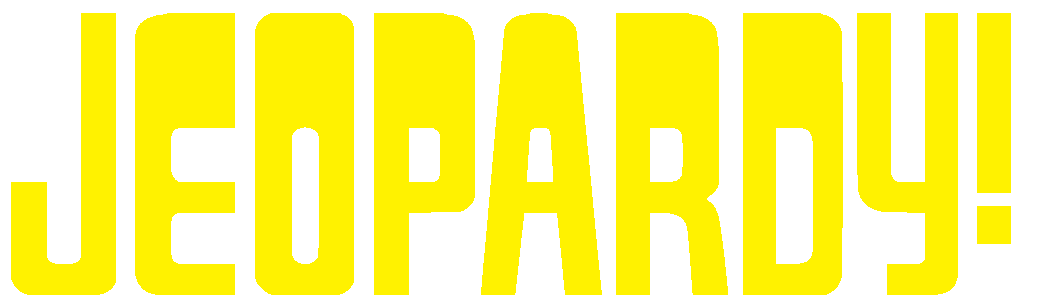 U.S. Government
Unit I-III Review
This slideshow is licensed under a Creative Commons Attribution Non-Commercial 3.0 United States license.  For more information about this license see http://creativecommons.org/licenses/by-nc/3.0/ (In short, you can copy, distribute, and adapt this work as long as you give proper attribution and do not charge for it.)
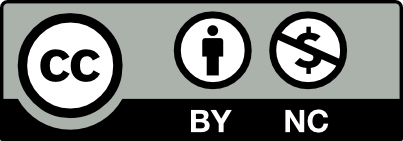 JEOPARDY BOARD
FINAL JEOPARDY
Topic 1 - $100 Question
Defined as a real or apparent conflict between interests ideas and beliefs
Click to see answer
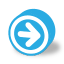 Topic 1 - $100 Answer
Issue
Click to return to Jeopardy Board
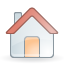 Topic 1 - $200 Question
The activity by which an issue is agitated or settled
Click to see answer
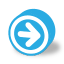 POLITICS
Topic 1 - $200 Answer
Click to return to Jeopardy Board
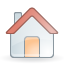 Topic 1 - $300 Question
The right to use power
Click to see answer
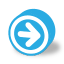 Topic 1 - $300 Answer
Authority
Click to return to Jeopardy Board
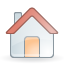 Topic 1 - $400 Question
The ability to get one person to act in accordance with your intentions.
Click to see answer
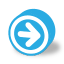 Topic 1 - $400 Answer
Power
Click to return to Jeopardy Board
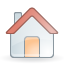 Topic 1 - $500 Question
Rule of the many
Click to see answer
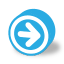 Topic 1 - $500 Answer
Democracy
Click to return to Jeopardy Board
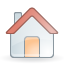 Topic 2 - $100 Question
The First Ten Amendments
Click to see answer
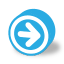 Topic 2 - $100 Answer
Bill of Rights
Click to return to Jeopardy Board
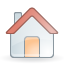 Topic 2 - $200 Question
Amendment Process
Click to see answer
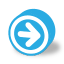 Topic 2 - $200 Answer
⅔ of Congress proposes, ¾ of States ratify it.
Click to return to Jeopardy Board
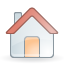 Topic 2 - $300 Question
When conflict over Federal and state law occurs, the federal law prevails.
Click to see answer
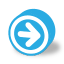 Topic 2 - $300 Answer
Supremacy Clause
Article VI section 2
Click to return to Jeopardy Board
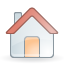 Topic 2 - $400 Question
Beard’s Thesis
Click to see answer
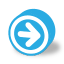 Topic 2 - $400 Answer
A group of wealthy economic elite had the interests protected by the new constitution.
Click to return to Jeopardy Board
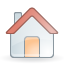 Topic 2 - $500 Question
A group of skilled statesman and democratic elite sought to look out for their states by compromising on many issues.
Click to see answer
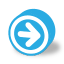 Topic 2 - $500 Answer
Roche thesis
Click to return to Jeopardy Board
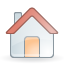 Topic 3 - $100 Question
McCullough v Maryland
Click to see answer
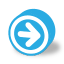 Topic 3 - $100 Answer
Gave Congress and Federal Gov’t authority in constitutional powers i.e a bank
Click to return to Jeopardy Board
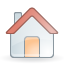 Topic 3 - $200 Question
Powers separated in distinct divisions between federal, state and local authority.
Click to see answer
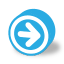 Topic 3 - $200 Answer
Layer Cake Federalism
Click to return to Jeopardy Board
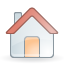 Topic 3 - $300 Question
Powers blended or mixed or shared between federal, states and local government
Click to see answer
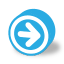 Topic 3 - $300 Answer
Rainbow cake or Marble Cake Federalism.
Click to return to Jeopardy Board
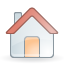 Topic 3 - $400 Question
Sending responsibilities and powers that were the federal government’s and now shift to the states is called?
Click to see answer
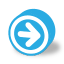 Topic 3 - $400 Answer
Devolution
Click to return to Jeopardy Board
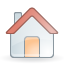 Topic 3 - $500 Question
This court case Gave the National or Federal Government the power to regulate commerce between the states.
Click to see answer
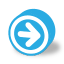 Topic 3 - $500 Answer
Gibbons v. Ogden 1824
Click to return to Jeopardy Board
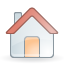 Topic 4 - $100 Question
Americans tend to a have a _____ degree of class consciousness
Click to see answer
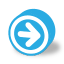 Topic 4 - $100 Answer
High
Click to return to Jeopardy Board
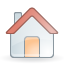 Topic 4 - $200 Question
Americans tend to believe in equality of opportunity over equality of results.
T/F
Click to see answer
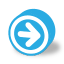 Topic 4 - $200 Answer
True
Click to return to Jeopardy Board
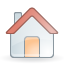 Topic 4 - $300 Question
Governments are only legitimate if they are______,
Especially in the USA
Click to see answer
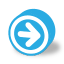 Topic 4 - $300 Answer
Democratic
Click to return to Jeopardy Board
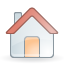 Topic 4 - $400 Question
Most Americans identify themselves (80%) as _______
Click to see answer
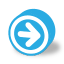 Topic 4 - $400 Answer
Christians
Click to return to Jeopardy Board
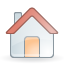 Topic 4 - $500 Question
Since 1950, Trust in government has _________
Click to see answer
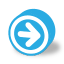 Topic 4 - $500 Answer
Declined
Click to return to Jeopardy Board
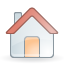 Topic 5 - $100 Question
Fed 47,48 and 51
Click to see answer
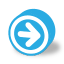 Topic 5 - $100 Answer
Proposal that branches were intended to have partial agency or intertwine with one another.
Click to return to Jeopardy Board
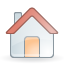 Topic 5 - $200 Question
Categorical Grant
Click to see answer
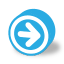 Topic 5 - $200 Answer
Money given to the states with conditions or strings attached.
Click to return to Jeopardy Board
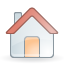 Topic 5 - $300 Question
Block Grant
Click to see answer
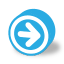 Topic 5 - $300 Answer
Type of grant given to the states which allows them to spend the money how they choose.
Click to return to Jeopardy Board
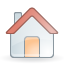 Topic 5 - $400 Question
Mandate
Click to see answer
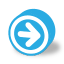 Topic 5 - $400 Answer
Usually concerned with Civil Rights or the Environment.
Click to return to Jeopardy Board
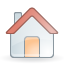 Topic 5 - $500 Question
Obamacare
Click to see answer
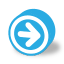 Topic 5 - $500 Answer
Ruled constitutional under court case Sebellius vs NFIB 2012 and Congress’s power to tax.
Click to return to Jeopardy Board
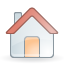 FINAL
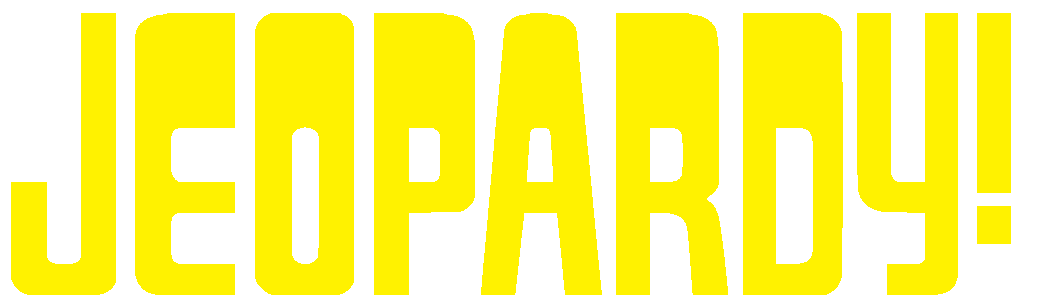 Click to see question
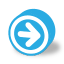 Final Jeopardy Question
What effects did U.S v Lopez and Obergfell v, Hodges have on State and Federal government power?
Click to see answer
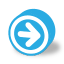 Final Jeopardy Answer
Lopez expanded state power, while Obergfell increased Federal power.
Click to return to Jeopardy Board
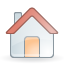